Отряды  Млекопитающих (викторина)
К  обобщающему   уроку  по  биологии  7 класс.
Подготовила  учитель МОУ «ООШ»  с. Лунино 
Иванова О.И.   2012 г.
1.Ночные  млекопитающие,приспособленные
к  полету .
 2. Животные  способные  издавать ультразвуки и , улавливая  их  отражение ,  ориентироваться в  пространстве.
3. Уничтожают  вредных  насекомых.
Отряд  Рукокрылые
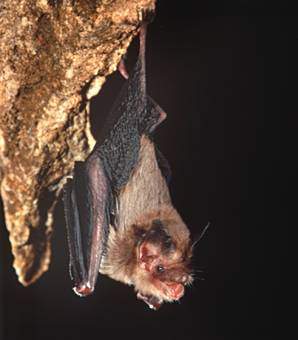 Представители характеризуются  развитыми  клыками  и  режущими коренными  зубами. 

Пятипалые    конечности  снабжены  острыми  втянутыми   либо  невтянутыми   когтями. 

3.     Хорошо   развиты  обоняние  и  осязание.
Отряд   хищные
Отряд   Хищные семейство  Куньи
Отряд  Хищные семейство  Волчьи
Отряд  Хищные семейство  Кошачьи
1.Растительноядные  животные  ,  у  которых  развитие  получили    3  и 4  пальцы ,  покрытые  роговыми  копытами.2.  Хорошо  развита  жевательная  поверхность  коренных  зубов .3.  Имеются  сложный  желудок , включающий  рубец ,  сетку , книжку , сычуг  и  очень  длинный  кишечник.
Отряд   Парнокопытные
2.Хорошо  развита жевательная  поверхность коренных зубов ,имеются
  сложный  желудок , включающий  рубец , сетку , книжку , и  очень
.
1. Жизнь  этих  животных  тесно  связана  с   водной  средой.
2.Конечности  превратились  в  ласты .
3. Развит  подкожный  жировой  слой.
Отряд  Ластоногие
Отряд  Ластоногие
Отряд  Ластоногие
1.Самые крупные 
наземные животные.
2. Имеют сухую голую
кожу , волосянного 
покрова  не имееют.
3. Верхняя губа  с носовой
полостью  образует 
хобот.
Отряд  Хоботные
Отряд  Хоботные
1.Самые высокоорга-
низованные  млекопитающие.
2.Тело  покрыто  
волосяным покровом
отсутствующем  на
лице ,  ладонях ,
подошвах.
 3.Имеется  одна  пара
млечных  желез.
Отряд  Приматы
Отряд  Приматы
Назовите основные признаки класса млекопитающих.
ОТВЕТ

       А , В , Г, Е , Ж , И